Medlemsundersökning 2016
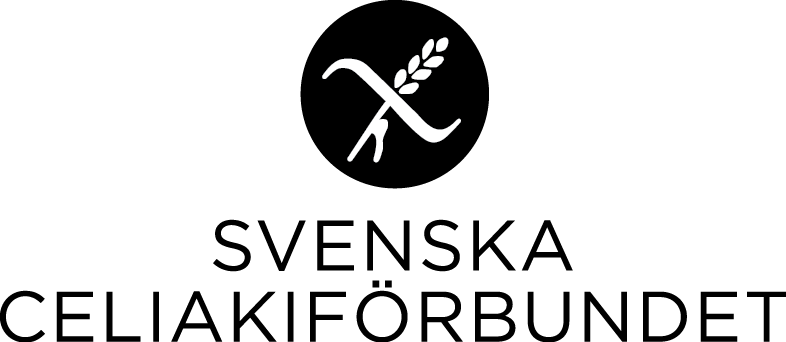 Medlemsundersökning höst 2016
Metod: webbenkät, svar via Internet
Verktyg: Google Forms
Mottagare: alla medlemmar i Celiakiförbundet med e-postadress
Antal utsända enkätlänkar: 12 319
Antal svar: 4 453
Svarsfrekvens: 36 %
Genomfört: 27 september – 12 oktober 2016
Antal frågor i enkäten: 14
Bakgrundsvariabler
Bakgrundsvariabler
n = 4 448
Bakgrundsvariabler
Bakgrundsvariabler
Bakgrundsvariabler
n = 4 453
Bakgrundsvariabler
n = 4 453
Diagnosfördelning
n = 4 453
Aktivitetsdeltagande
n = 4 453
Medlemsrekryteringskanaler
n = 4 453
Intresseområdesprioriteringar
n = 4 453
Intresseområdesprioriteringar
n = 4 453
Viktigaste anledning till medlemskap
n = 4 453
Månadsgivare
n = 4 453
Månadsgivare
n = 998
Kvinnor något mer aktiva än män
Matmässan intresserar kvinnor något mer än männen som hellre gör något annat än deltar i aktiviteter. Skillnaden är dock inte så stor.
n = 4 326
Pensionärer aktiva
Medlemmar överlag ganska inaktiva, men pensionärer tillhör de mest aktiva. Populärast bland dem är matmässa, fika och föreläsningar. Unga vuxna gillar matmässor.
n = 4 341
Hur vi rekryterar nya medlemmar uppdelat på ålder.
Dietisterna viktiga när det gäller att fånga upp barn. Pensionärer tittar på annonser i större utsträckning än andra grupper. Unga vuxna vet inte, men kanske var det dietisten som tipsade föräldrarna när de var små?
n = 4 377
Sammanfattning
En åldrande medlemsbas där nästan 60 % varit medlemmar i mer än 5 år.
Få har kännedom om lokalföreningarna.
Nästan 90 % av respondenterna har diagnosen celiaki (eller celiaki i samband med annan diagnos).
De flesta deltar ej i medlemsaktiviteter (75 %). Äldre är de mest aktiva.
Viktigaste rekryteringskanalen är dietister.
Medlemmarna vill helst äta säkert utanför hemmet och att förbundet informerar om celiaki. Märkning av produkter och allmän kännedom om celiaki är också viktigt.
Medlemmarna måste övertygas om varför de ska ge pengar till forskningsfonden, mer än hälften tvekar och kan möjligen tänka sig att skänka pengar.
Största anledningen till medlemskap i förbundet är att SCF ökar kännedomen om celiaki i samhället.
Medlemmarna vill att SCF arbetar för merkostnadsersättning